Op de krans komen 12 eieren. Hoeveel eieren moeten er nog bij?
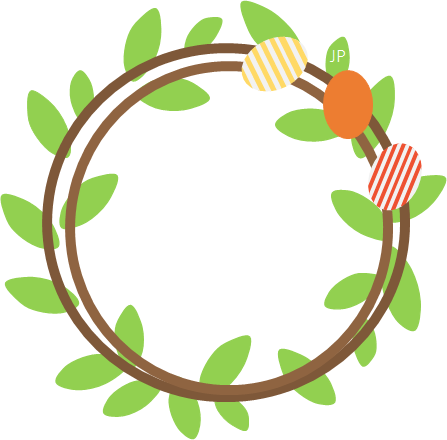 10
9
8
Jouw antwoord is….
Goed! Ga zo door!
door
Jouw antwoord is….
Bijna goed, probeer het nog eens!
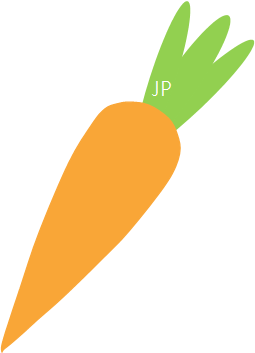 opnieuw
Het eieren zoeken begint over 2 uur, hoe laat is het dan?
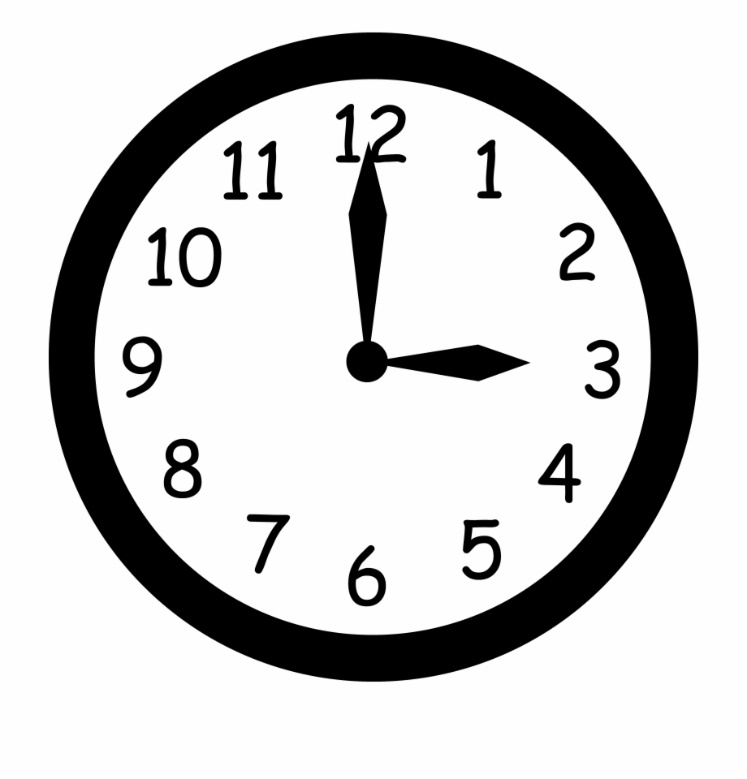 4
2
5
Jouw antwoord is….
Goed! Ga zo door!
door
Jouw antwoord is….
Bijna goed, probeer het nog eens!
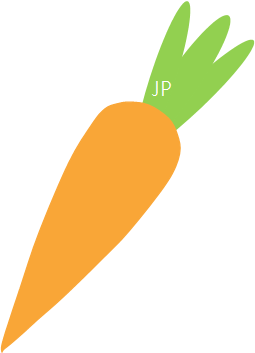 opnieuw
Welk getal hoort op de … te staan?
20
15
…
5
10
25
16
Jouw antwoord is….
Goed! Ga zo door!
door
Jouw antwoord is….
Bijna goed, probeer het nog eens!
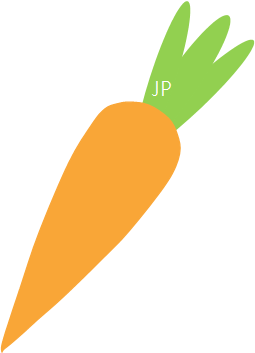 opnieuw
ik breek elk chocolade ei in 4 stukken, hoeveel stukken chocola heb ik dan?
4
8
12
Jouw antwoord is….
Goed! Ga zo door!
door
Jouw antwoord is….
Bijna goed, probeer het nog eens!
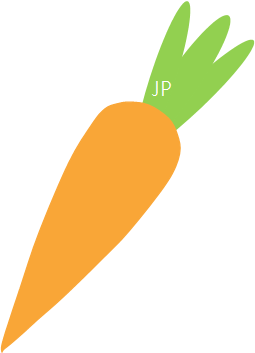 opnieuw
Een paashaas heeft 2 oren, hoeveel oren hebben 5 paashazen samen?
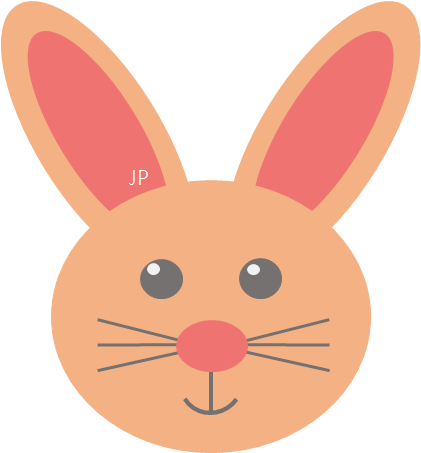 5
10
15
Jouw antwoord is….
Goed! Ga zo door!
door
Jouw antwoord is….
Bijna goed, probeert het nog eens!
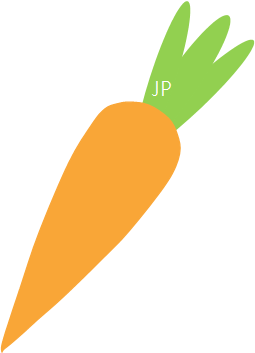 opnieuw
Reken het antwoord op deze som uit:
14
3+5+7=…
12
15
Denk aan:
Jouw antwoord is….
Goed! Ga zo door!
door
Jouw antwoord is….
Bijna goed, probeer het nog eens!
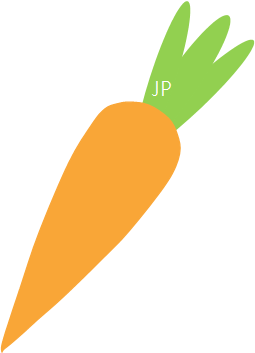 opnieuw
Welk getal hoort op de … te staan?
50
40
…
20
30
41
45
Jouw antwoord is….
Goed! Ga zo door!
door
Jouw antwoord is….
Bijna goed, probeer het nog eens!
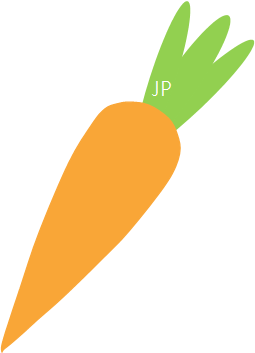 opnieuw
Mia de kip heeft 9 kuikens, hoeveel verstoppen zich?
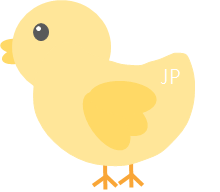 5
6
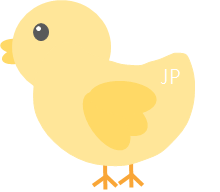 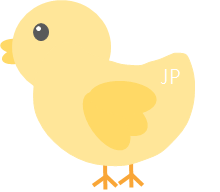 3
Jouw antwoord is….
Goed! Ga zo door!
door
Jouw antwoord is….
Bijna goed, probeer het nog eens!
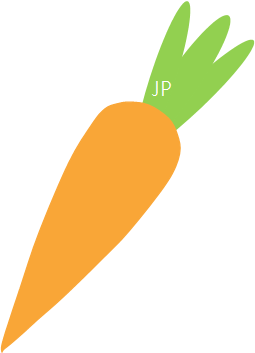 opnieuw
Kim koopt een chocolade ei voor 3 euro, hoeveel houdt ze over?
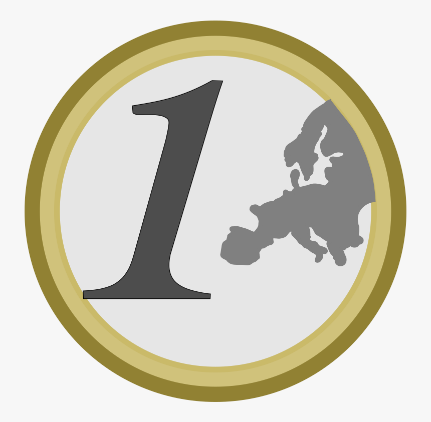 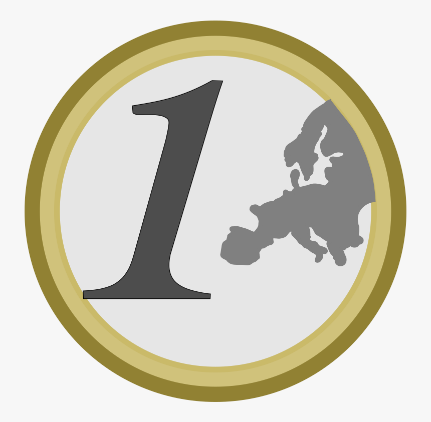 0
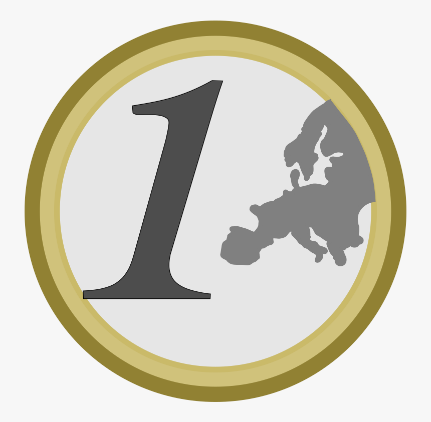 3
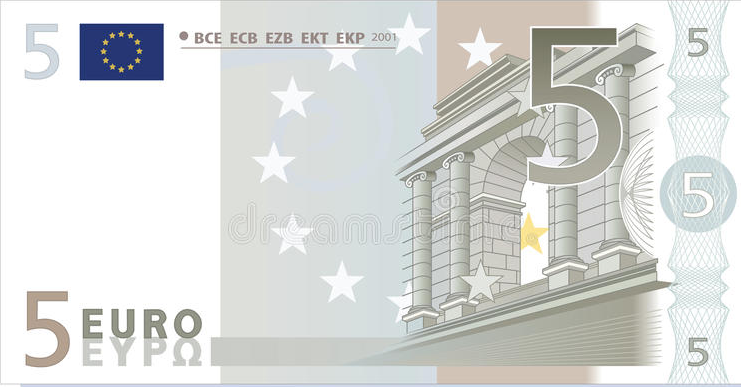 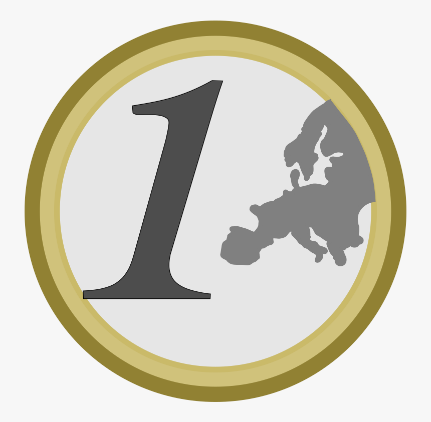 6
Jouw antwoord is….
Goed! Ga zo door!
door
Jouw antwoord is….
Bijna goed, probeer het nog eens!
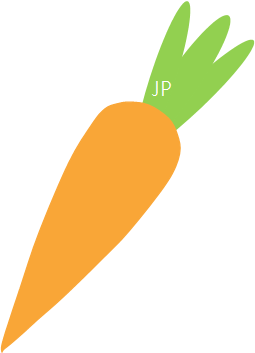 opnieuw
In elke mand passen 6 eieren, hoeveel eieren passen in 3 manden?
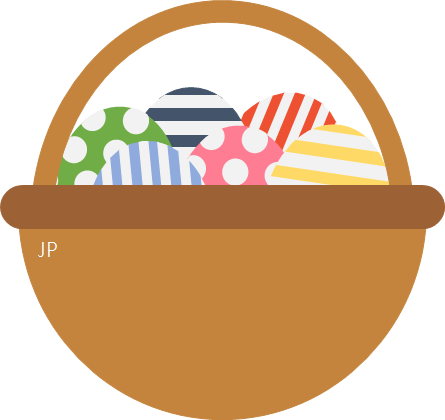 16
18
12
Jouw antwoord is….
Goed!
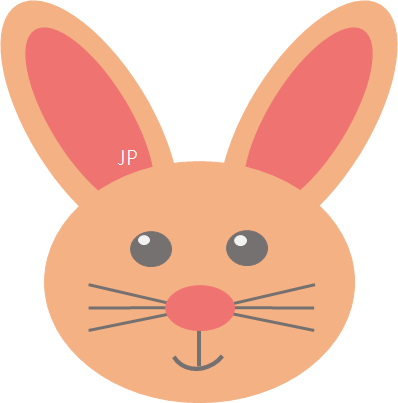 EINDE
Jouw antwoord is….
Bijna goed, probeer het nog eens!
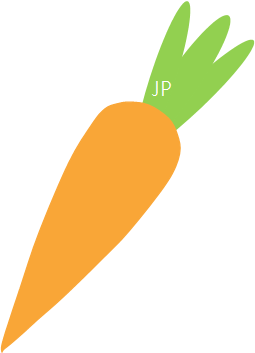 opnieuw